Муниципальное дошкольное образовательное учреждение «Детский сад комбинированного вида  № 28 «Золотой ключик»
Современные подходы к организации сопровождения детей с тяжелыми нарушениями  речи
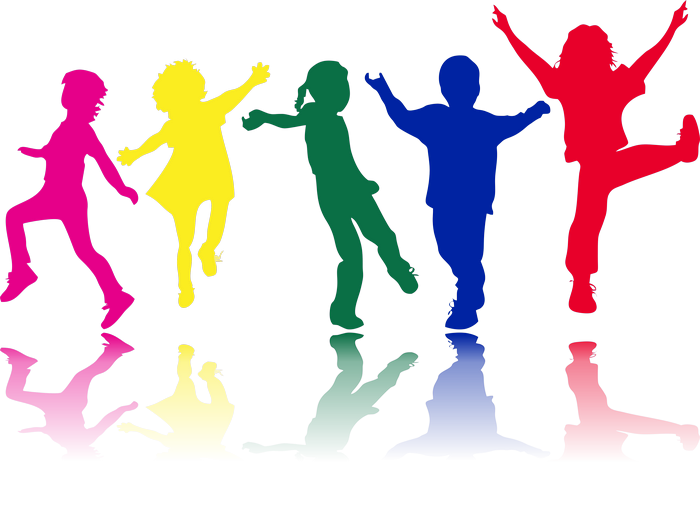 Дурягина Алла Георгиевна
педагог - психолог
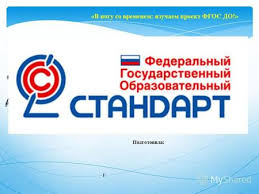 В Стандарте учтены особые образовательные потребности отдельных категорий детей, в том числе с ограниченными возможностями здоровья
Основные задачи ПМПк:
Раннее выявление детей, имеющих особенности в познавательной, речевой, эмоционально-волевой сферах;
Анализ рекомендаций территориальной психолого – медико – педагогической комиссии;
Определение характера, продолжительности и эффективности специальной (коррекционной) помощи в рамках имеющихся возможностей  образовательного учреждения;
Сбор первоначальной информации
Формирование проблемы
Комплексная диагностика
Направление на ТПМПК
Заключение ТПМПК
Общеобразовательная группа
Группа компенсирующей направленности
АОП
АООП
Специалисты ПМПк
Родители
Воспитатели
Модель взаимодействия участниковкоррекционно-образовательного процесса
Учитель - логопед
определение структуры и степени тяжести нарушения
максимальная коррекция речевых нарушений
 оказание консультативной помощи родителям
методическая помощь работникам ДОУ
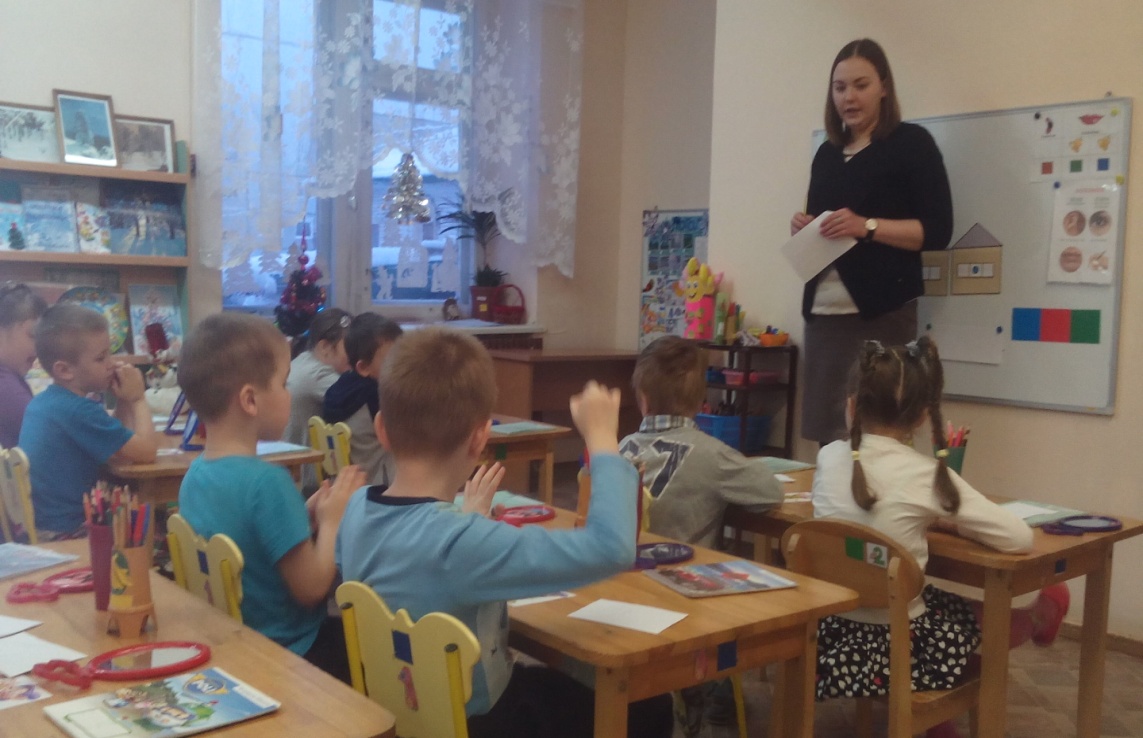 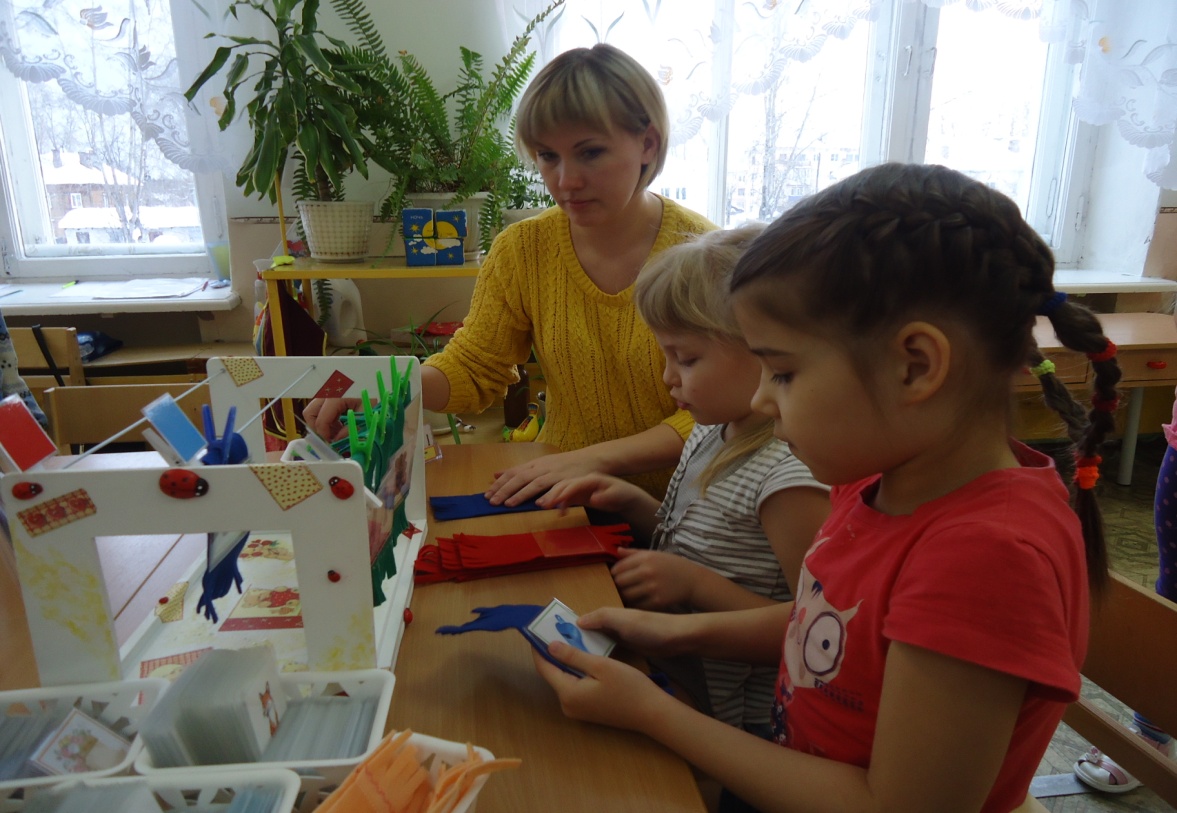 Воспитатель
мониторинг по всем направлениям воспитательно-образовательной деятельности
 контроль за правильностью речи детей на занятиях и во время режимных моментов
индивидуальная работа по рекомендациям специалистов
развитие артикуляционной и мелкой моторики
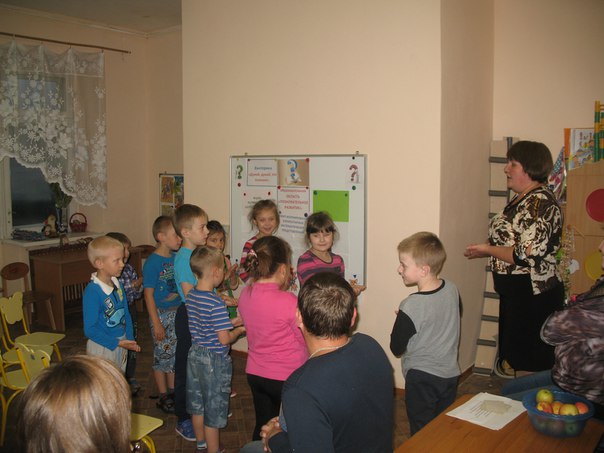 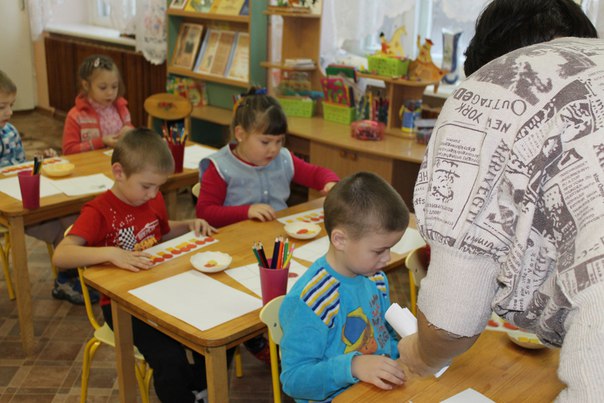 Педагог-психолог
организация и проведение психологического обследования детей
мотивационная установка на чистую речь
 коррекция и развитие психических процессов
коррекция отклонений в поведении
профилактическая работа по развитию эмоционально-волевой сферы
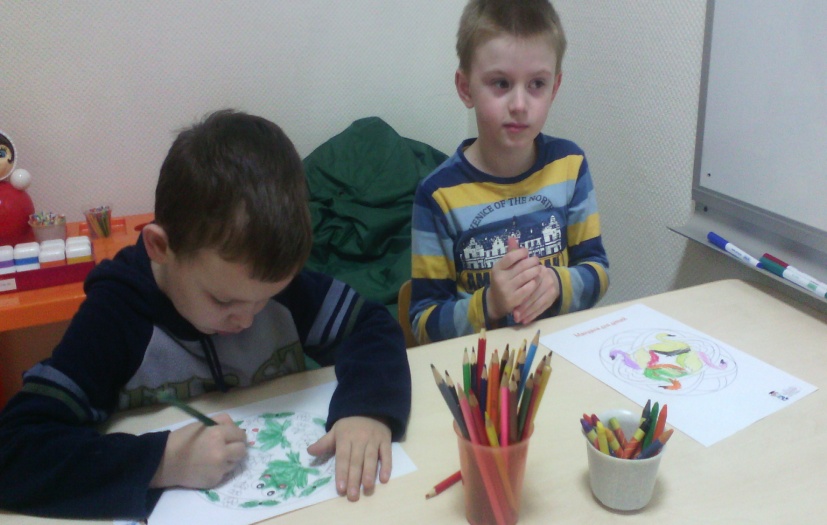 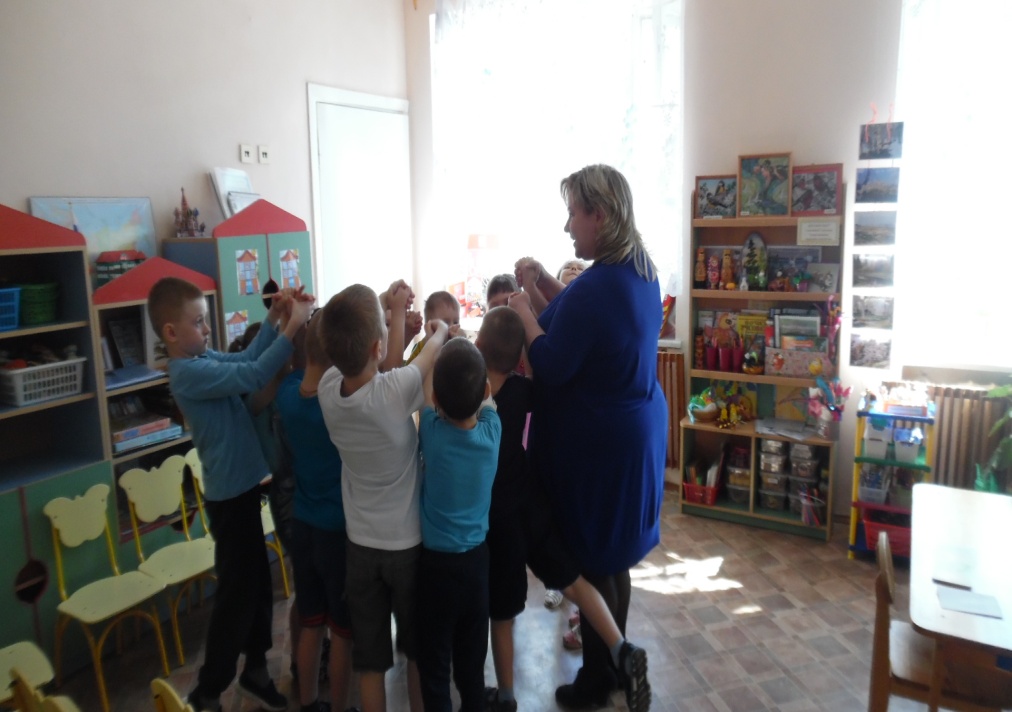 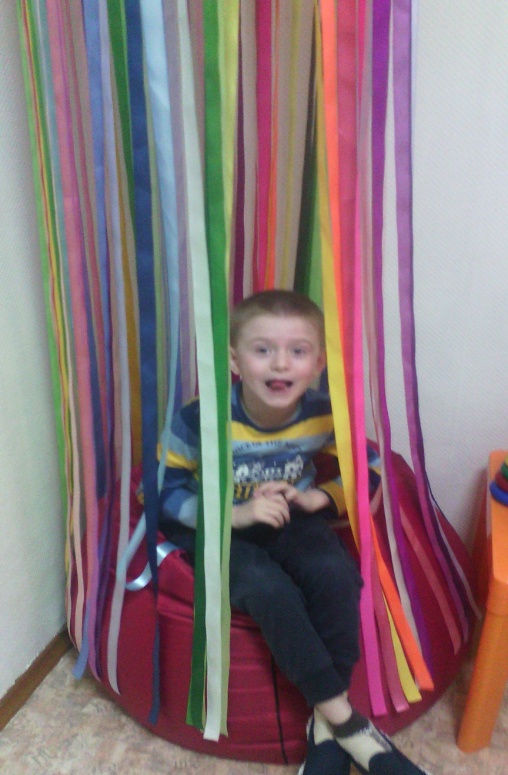 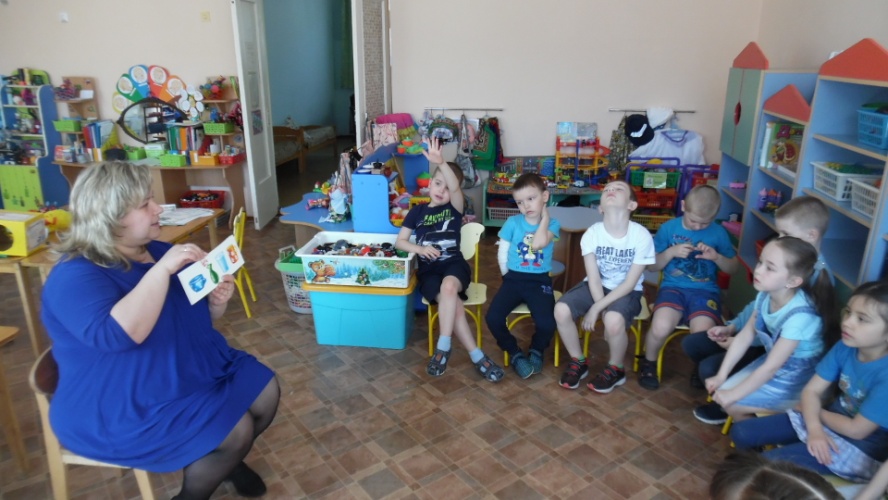 Учитель-дефектолог
коррекция особенностей развития интеллектуальной и сенсорной сфер, обусловленных речевым нарушением
подготовка детей с ТНР к обучению на следующей ступени образования
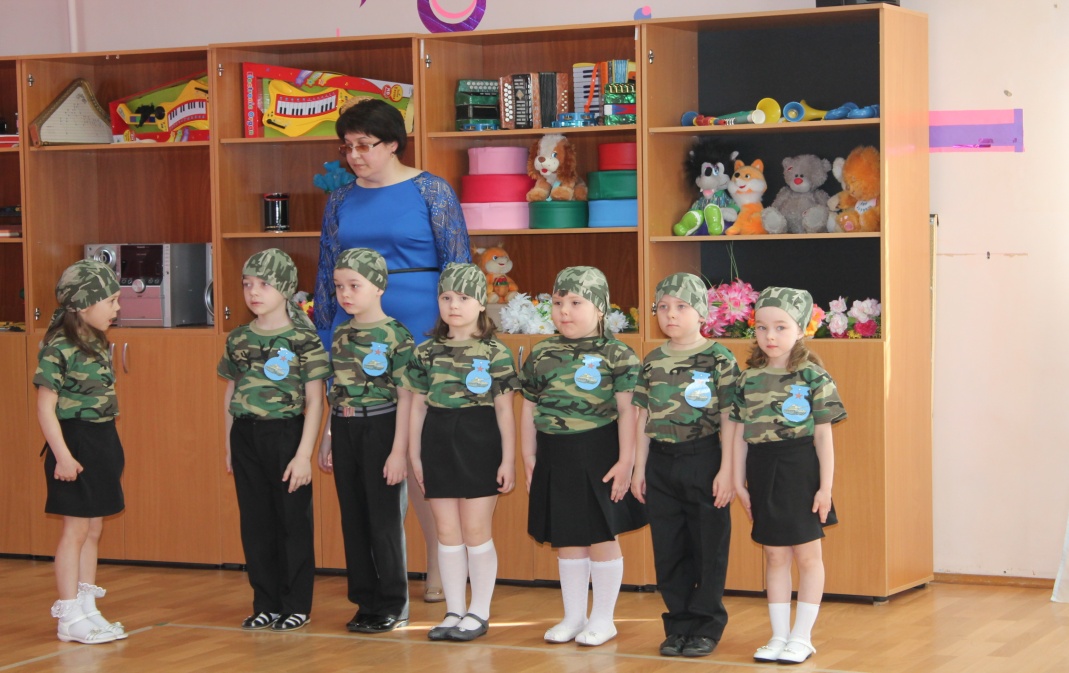 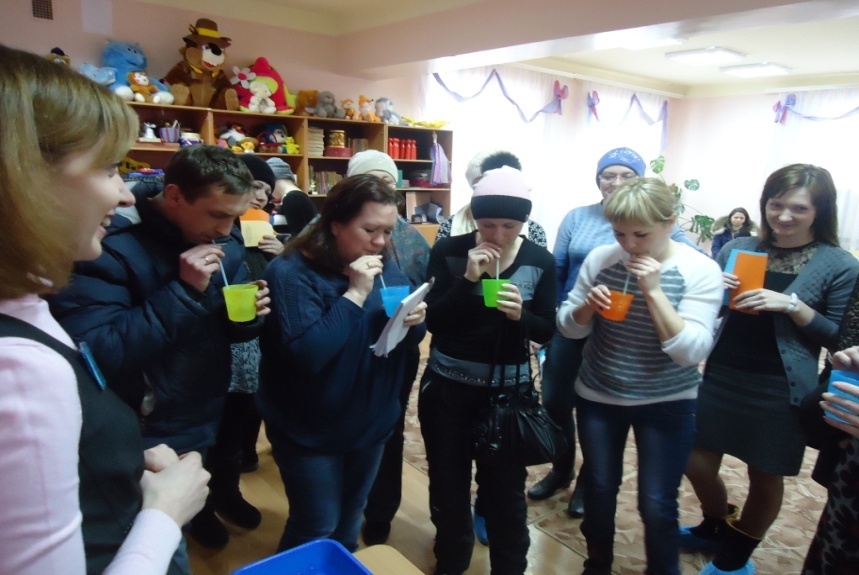 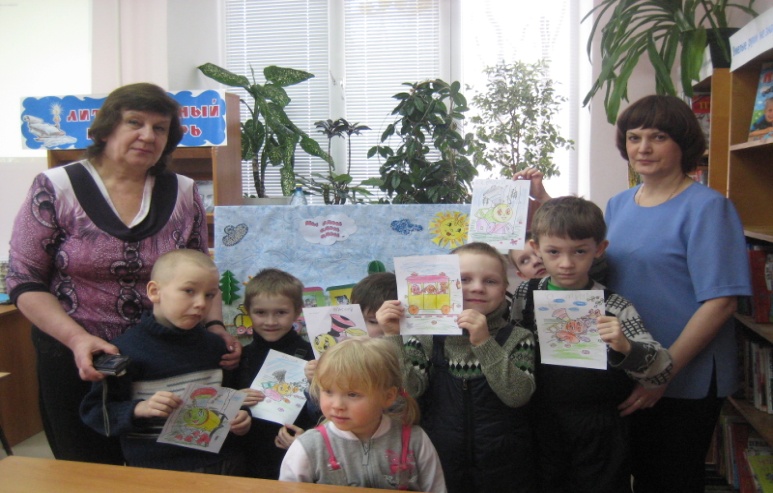 Медицинский работник
работа с медицинскими картами поступающих в ДОУ детей для сбора анамнеза с целью ранней диагностики и учета дошкольников с нарушениями речи
консультативно-просветительская работа с педагогами и родителями по профилактике заболеваний и соблюдению санитарно-гигиенических норм
своевременное направление детей на медицинское обследование
Инструктор по физической культуре
развитие общей моторики и координации движений
формирование речевого дыхания
развитие силы и выносливости
формирование умения сосредотачивать свое внимание на действиях по словесной инструкции педагога
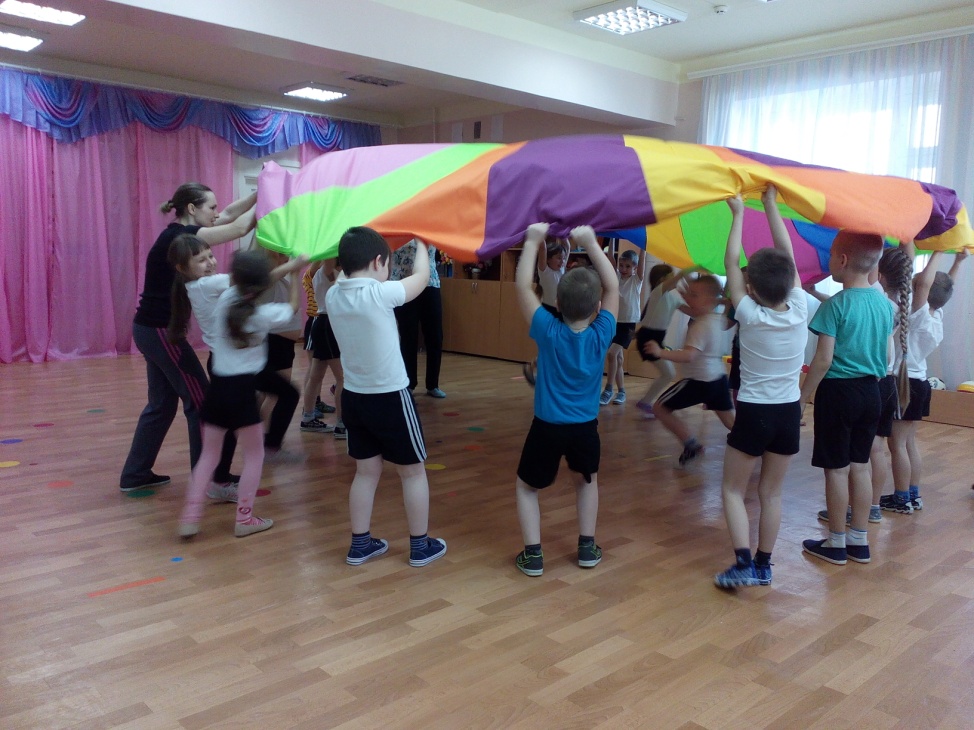 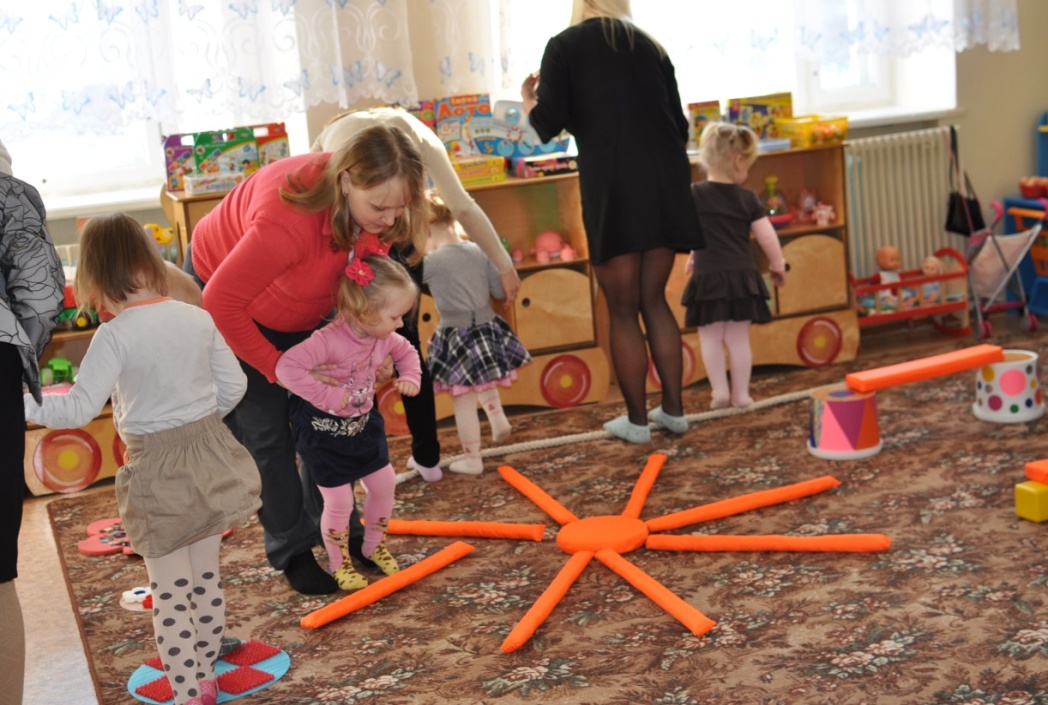 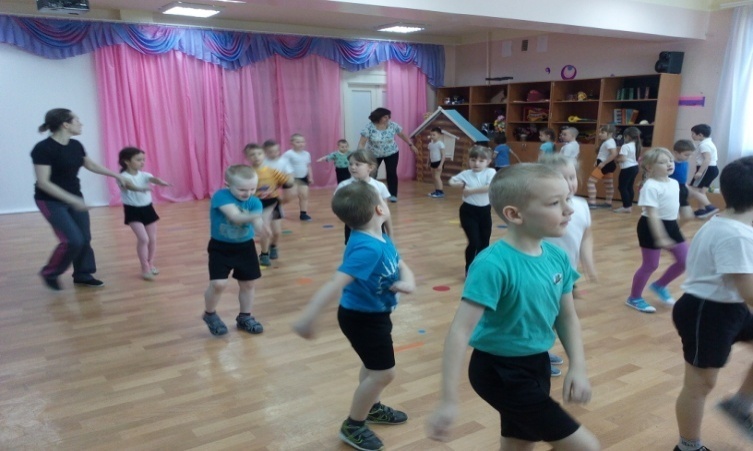 Музыкальный руководитель
развитие слухового и фонематического восприятия, музыкального слуха
 развитие основных компонентов звуковой культуры речи: интонации, ритмико-мелодической стороны
формирование правильного речевого и певческого дыхания, изменение силы и высоты голоса в зависимости от контекста
обогащение музыкальных впечатлений детей при знакомстве с разнообразными музыкальными произведениями
развитие навыков слушания музыки, пения, музыкально-ритмических  движений, игры на детских музыкальных инструментах
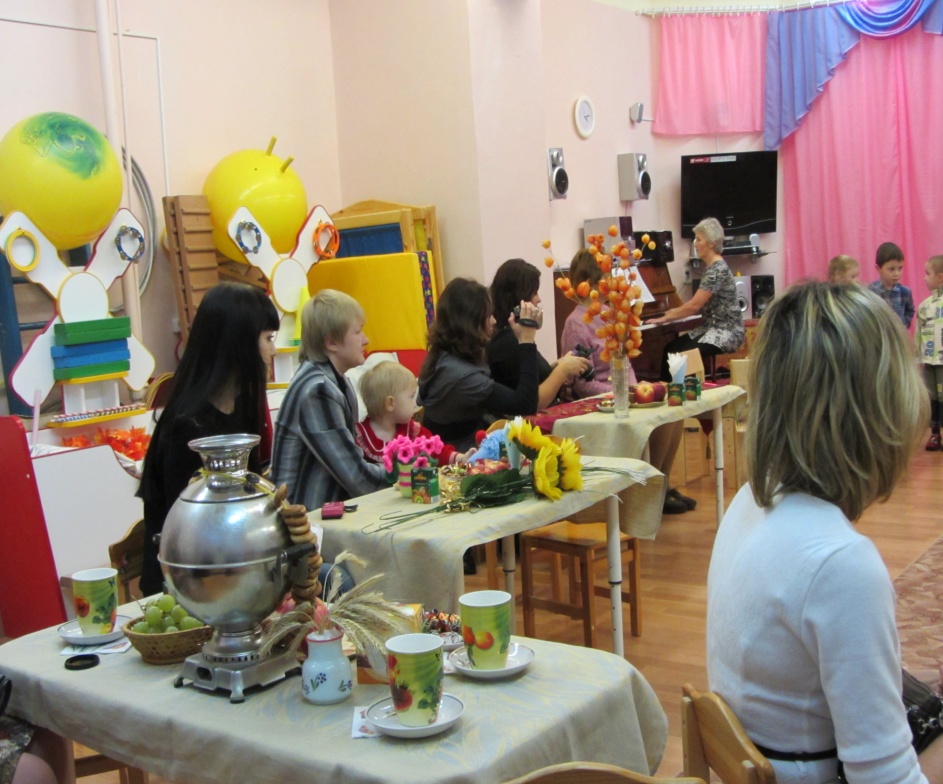 Социальный педагог
Способствовать повышению правовых знаний по вопросу защиты и охране прав ребёнка среди педагогов, родителей и самих детей
Стимулировать детей к формированию у них адекватной оценки, их взаимодействия с окружающей действительностью
Создание атмосферы доброжелательности и взаимной заботы, как внутри дошкольного учреждения, так и за его пределами
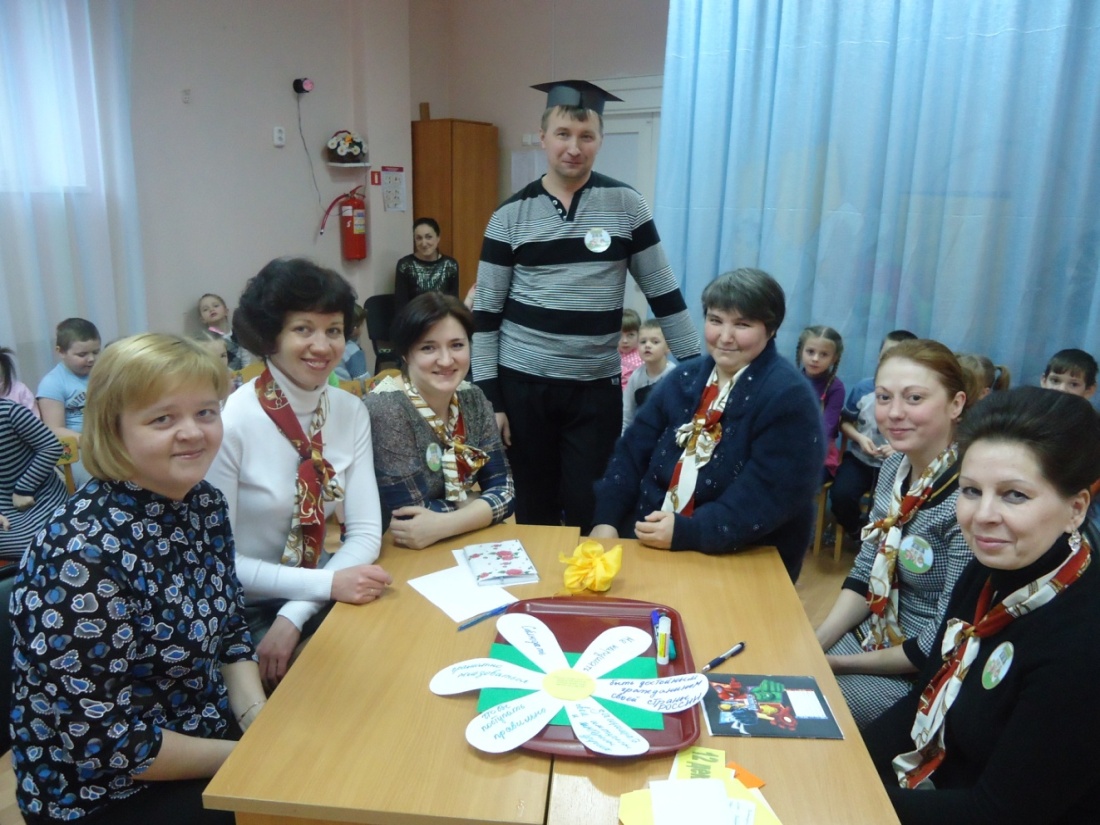 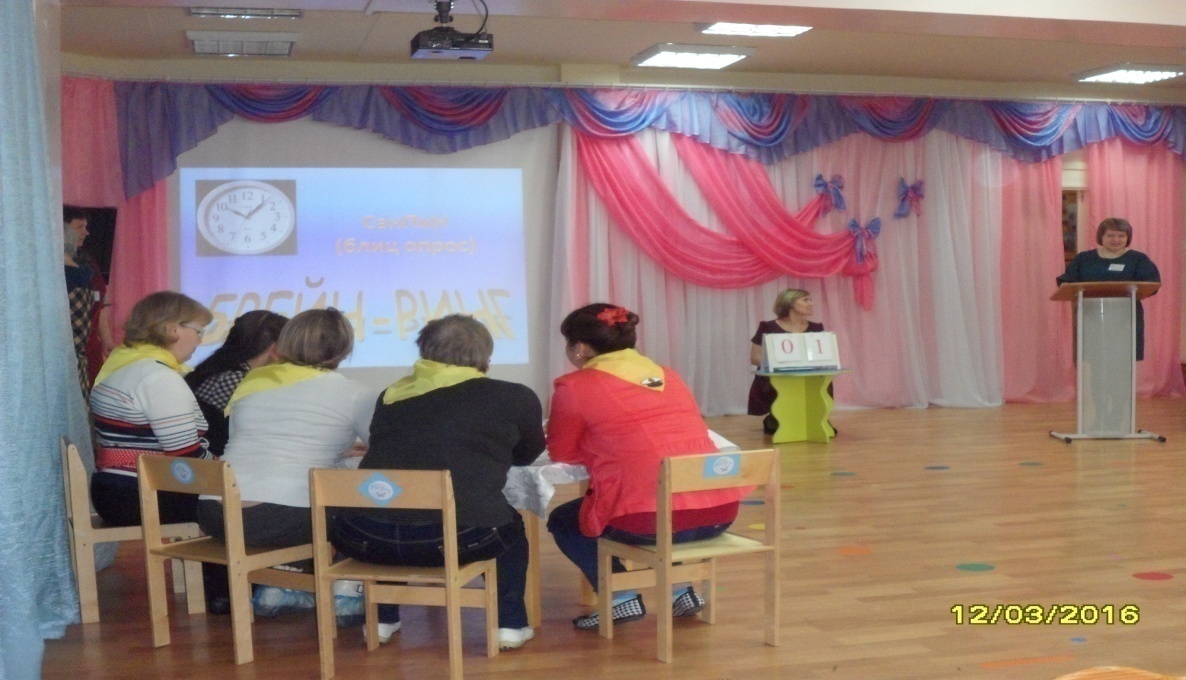 Родители
выполнение рекомендаций специалистов
помощь в закреплении речевых умений и навыков, усвоенных на занятиях
консультация и лечение ребенка у специалистов медицинского профиля
содействие развитию неречевых процессов
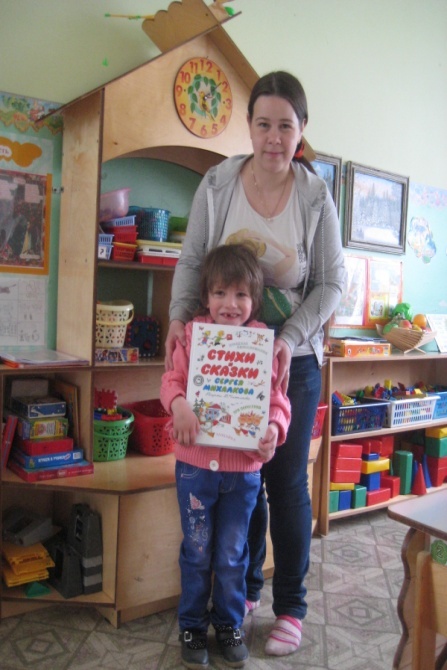 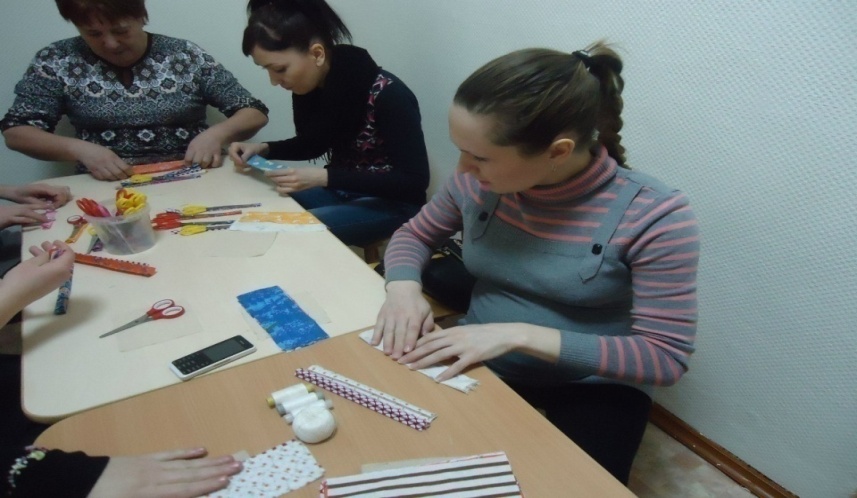 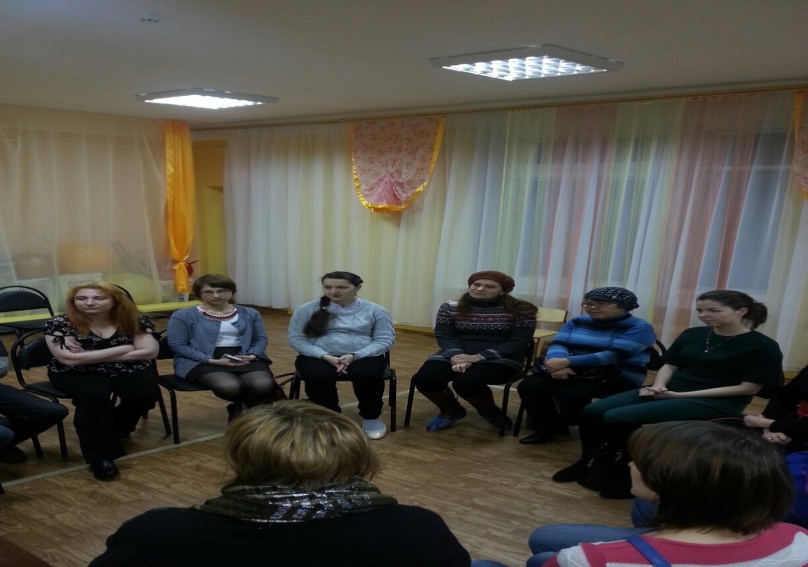 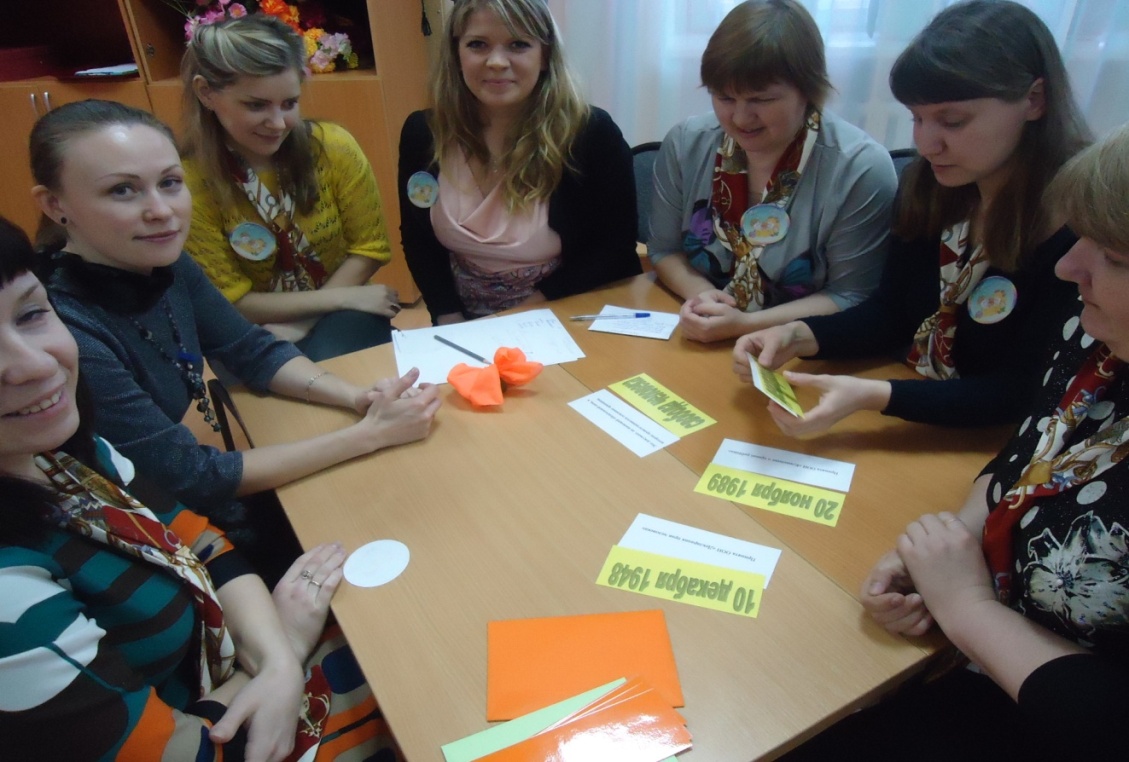 Направления деятельности специалистов ПМПк
Данная система позволяет решить ряд проблем, которые на сегодняшний день являются актуальными в работе с детьми с ТНР
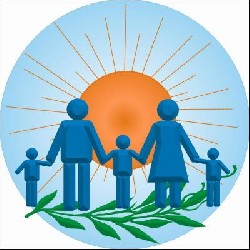 В лучах любви в улыбках солнца
Мы в мир Добра детей ведём.
И Особого ребёнка 
Тоже в путь с собой возьмём.